Fife Reading Assessment Resource 

High Frequency Words Progression
about
they
I
from
it
them
did
get
if
a
and
that
in
was
as
for
there
after
he
had
to
you
the
does
her
on
of
along
but
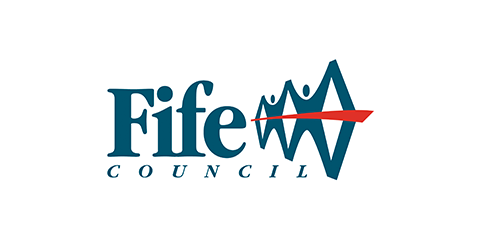 High Frequency Words
High frequency words are those that appear most often in text. They make up a significant amount of the words learners need to read and write, with around 300 accounting for approximately 75% of any text. 

Being able to recognise these words automatically by sight is critical to developing greater reading fluency. Many high frequency words are decodable and can be read using regular phonics concepts whereas others have irregular parts and may be ‘tricky’ for learners.

This High Frequency Word Progression has been developed to provide a framework for systematic and explicit instruction. Informed by research and the National Benchmarks, words have been grouped to align with a relevant phonics concept. This is intended to inform more effective learning and teaching, helping learners to develop their sight vocabulary of the words required to read a text more efficiently.
Early Level
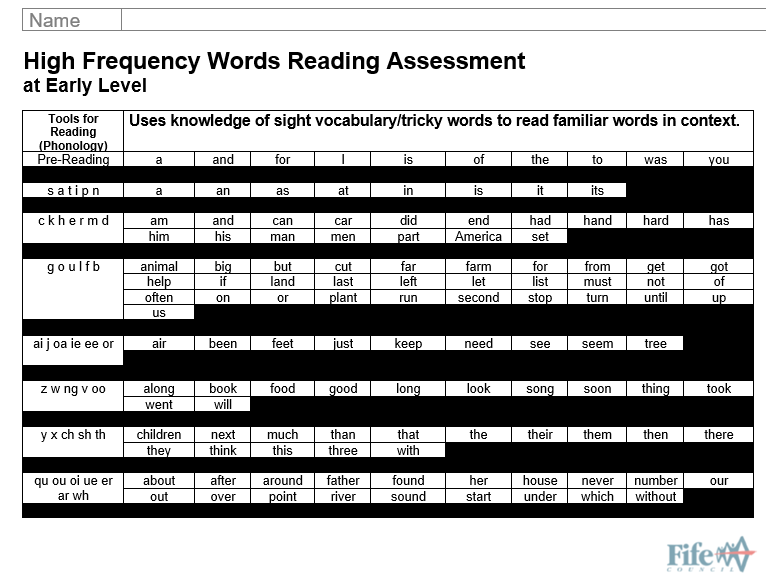 [Speaker Notes: This High Frequency Words Progression has been developed to provide a framework which outlines the common words learners should be able to recognise in texts they engage with. Informed by research and the National Benchmarks, high frequency words have been grouped to align with an appropriate phonics concept to support more effective learning and teaching, helping learners to recognise these through a variety of modelled, guided and independent reading activities. 

Note that, as in the Fife Progression Pathways and Writing Assessment Resource Pack, National Benchmarks have been emboldened for ease of identification to support professional judgement about achievement of a level.

Note that some high frequency words may fit into more than one grouping. Practitioners should use professional judgement and maximise opportunities for learners to be introduced to, revisit or consolidate words where appropriate.]
High Frequency Words
Pre-Reading
[Speaker Notes: It is recommended to teach these pre‐reading high-frequency words only after learners know all the letter names, but before they start phonics instruction. 

These words can be used to help learners read and write decodable sentences when phonics instruction begins. This will support their fluency and confidence.]
High Frequency Words
s a t i p n
[Speaker Notes: These high frequency words should be focused on for reading/spelling as learners develop their knowledge and understanding of the following:

s a t i p n]
High Frequency Words
c k h e r m d
[Speaker Notes: These high frequency words should be focused on for reading/spelling as learners develop their knowledge and understanding of the following:

c k h e r m d]
High Frequency Words
g o u l f b
[Speaker Notes: These high frequency words should be focused on for reading/spelling as learners develop their knowledge and understanding of the following:

g o u l f b]
High Frequency Words
ai j oa ie ee or
[Speaker Notes: These high frequency words should be focused on for reading/spelling as learners develop their knowledge and understanding of the following:

ai j oa ie ee or]
High Frequency Words
z w ng v oo
[Speaker Notes: These high frequency words should be focused on for reading/spelling as learners develop their knowledge and understanding of the following:

z w ng v oo]
High Frequency Words
y x ch sh th
[Speaker Notes: These high frequency words should be focused on for reading/spelling as learners develop their knowledge and understanding of the following:

y x ch sh th]
High Frequency Words
qu ou oi ue er ar wh
[Speaker Notes: These high frequency words should be focused on for reading/spelling as learners develop their knowledge and understanding of the following:

qu ou oi ue er ar wh]
First Level
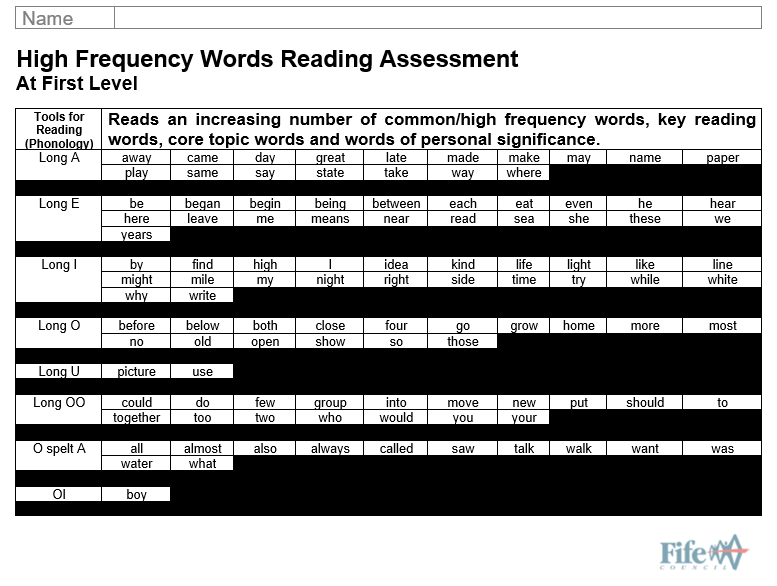 [Speaker Notes: This High Frequency Words Progression has been developed to provide a framework which outlines the common words learners should be able to recognise in texts they engage with. Informed by research and the National Benchmarks, high frequency words have been grouped to align with an appropriate phonics concept to support more effective learning and teaching, helping learners to recognise these through a variety of modelled, guided and independent reading activities. 

Note that, as in the Fife Progression Pathways and Writing Assessment Resource Pack, National Benchmarks have been emboldened for ease of identification to support professional judgement about achievement of a level.

Note that some high frequency words may fit into more than one grouping. Practitioners should use professional judgement and maximise opportunities for learners to be introduced to, revisit or consolidate words where appropriate.]
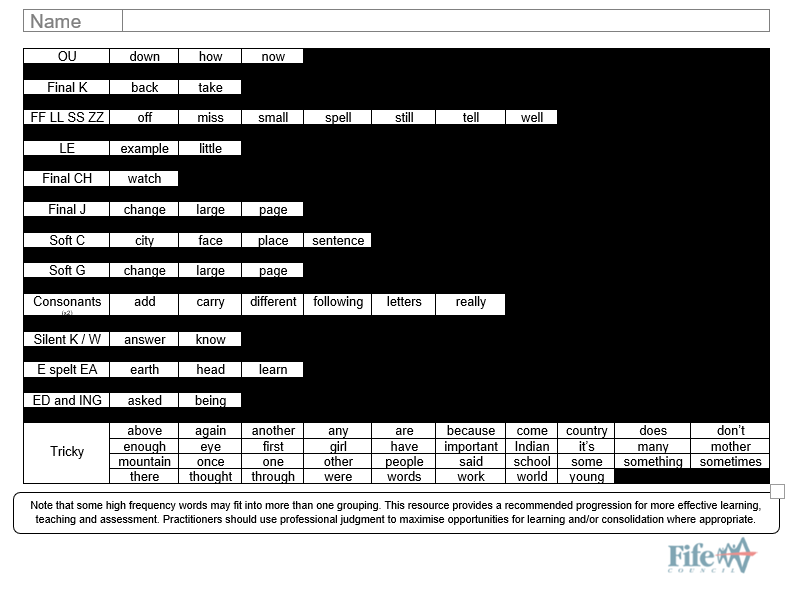 [Speaker Notes: Tricky words have also been grouped together. They can be focused on as and when required, in addition to other high frequency words. They will be ‘tricky’ for learners at this stage of development, as many contain irregular sound/letter correspondences or those which haven’t been taught yet.

Practitioners should use professional judgement and maximise opportunities for learners to be introduced to, revisit or consolidate words where appropriate.]
High Frequency Words
Long A
[Speaker Notes: These high frequency words should be focused on for reading/spelling as learners develop their knowledge and understanding of the following:

Long A]
High Frequency Words
Long E
[Speaker Notes: These high frequency words should be focused on for reading/spelling as learners develop their knowledge and understanding of the following:

Long E]
High Frequency Words
Long I
[Speaker Notes: These high frequency words should be focused on for reading/spelling as learners develop their knowledge and understanding of the following:

Long I]
High Frequency Words
Long O
[Speaker Notes: These high frequency words should be focused on for reading/spelling as learners develop their knowledge and understanding of the following:

Long O]
High Frequency Words
Long U
[Speaker Notes: These high frequency words should be focused on for reading/spelling as learners develop their knowledge and understanding of the following:

Long U]
High Frequency Words
Long OO
[Speaker Notes: These high frequency words should be focused on for reading/spelling as learners develop their knowledge and understanding of the following:

Long OO]
High Frequency Words
O spelt A
[Speaker Notes: These high frequency words should be focused on for reading/spelling as learners develop their knowledge and understanding of the following:

O spelt A]
High Frequency Words
OI
[Speaker Notes: These high frequency words should be focused on for reading/spelling as learners develop their knowledge and understanding of the following:

OI/OY]
High Frequency Words
OU
[Speaker Notes: These high frequency words should be focused on for reading/spelling as learners develop their knowledge and understanding of the following:

OU/OW]
High Frequency Words
Final K
[Speaker Notes: These high frequency words should be focused on for reading/spelling as learners develop their knowledge and understanding of the following:

Final K]
High Frequency Words
Final FF LL SS ZZ
[Speaker Notes: These high frequency words should be focused on for reading/spelling as learners develop their knowledge and understanding of the following:

Final FF LL SS ZZ]
High Frequency Words
LE
[Speaker Notes: These high frequency words should be focused on for reading/spelling as learners develop their knowledge and understanding of the following:

LE endings]
High Frequency Words
Final CH
[Speaker Notes: These high frequency words should be focused on for reading/spelling as learners develop their knowledge and understanding of the following:

Final CH]
High Frequency Words
Final J
[Speaker Notes: These high frequency words should be focused on for reading/spelling as learners develop their knowledge and understanding of the following:

Final J]
High Frequency Words
Soft C
[Speaker Notes: These high frequency words should be focused on for reading/spelling as learners develop their knowledge and understanding of the following:

Soft C]
High Frequency Words
Soft G
[Speaker Notes: These high frequency words should be focused on for reading/spelling as learners develop their knowledge and understanding of the following:

Soft G]
High Frequency Words
Double Consonants
[Speaker Notes: These high frequency words should be focused on for reading/spelling as learners develop their knowledge and understanding of the following:

Double Consonants]
High Frequency Words
Silent K / W
[Speaker Notes: These high frequency words should be focused on for reading/spelling as learners develop their knowledge and understanding of the following:

Silent K and W]
High Frequency Words
E spelt EA
[Speaker Notes: These high frequency words should be focused on for reading/spelling as learners develop their knowledge and understanding of the following:

E spelt EA]
High Frequency Words
ED / ING endings
[Speaker Notes: These high frequency words should be focused on for reading/spelling as learners develop their knowledge and understanding of the following:

Ed/ing endings]
High Frequency Words
Tricky Words
[Speaker Notes: Tricky words have been grouped together. They can be focused on as and when required, in addition to other high frequency words. These words will be ‘tricky’ for learners at this stage of development because many contain irregular sound/letter correspondences or those which haven’t been taught yet.

Practitioners should use professional judgement and maximise opportunities for learners to be introduced to, revisit or consolidate words where appropriate.]
This has been created to support professional learning and school improvement. 


This resource is intended for use in accordance with professional learning programmes provided by Fife Council. 

© Fife Council is the owner of the copyright in this work and all rights are reserved.
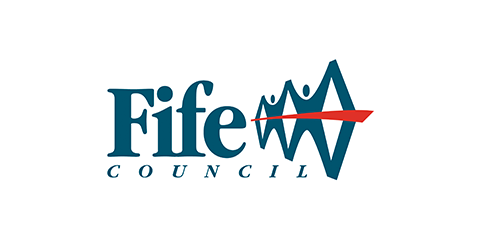 [Speaker Notes: Acknowledgements

Benchmarks for Literacy and English, Education Scotland]